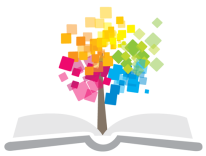 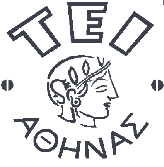 Ανοικτά Ακαδημαϊκά Μαθήματα στο ΤΕΙ Αθήνας
Αναπτυξιακή Ψυχολογία (Θ)
Ενότητα 6: Η πορεία της Συναισθηματικής Ανάπτυξης
(Πρώτο Μέρος)
Δρ. Κατερίνα Μανιαδάκη, Ψυχολόγος
Τμήμα Κοινωνικής Εργασίας
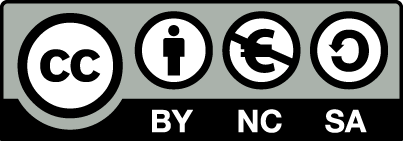 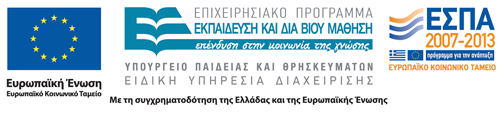 Βασικά ερωτήματα
Το βρέφος βιώνει τα συναισθήματα με τον ίδιο τρόπο όπως ο ενήλικας;
Τι είδους συναισθήματα βιώνει το βρέφος και πότε εμφανίζονται;
Πότε είναι σε θέση να κατανοεί το συναισθηματικό κόσμο των άλλων;
Πώς χρησιμοποιεί τα συναισθήματα των άλλων για να κατανοήσει το περιβάλλον γύρω του;
Πώς εξελίσσονται τα συναισθήματα κατά τη διάρκεια της ανάπτυξης;
“question mark”,  από
PublicDomainPictures  διαθέσιμο ως κοινό κτήμα
1
Ορισμοί
Ως «συναίσθημα» ορίζεται ο,τιδήποτε νιώθει ένα άτομο όταν αξιολογεί ένα γεγονός με συγκεκριμένο τρόπο και συνήθως συνοδεύεται από χαρακτηριστικές αλλαγές στον οργανισμό του και τη συμπεριφορά του.
Η «συναισθηματική ανάπτυξη» αναφέρεται τόσο στα συναισθήματα όσο και στην ικανότητα του ατόμου να τα ελέγχει και να τα διαμορφώνει ανάλογα με την κατάσταση στην οποία βρίσκεται.
2
Η λειτουργική αξία και ο ρόλος των συναισθημάτων
Τα συναισθήματα έχουν λειτουργική αξία, διότι βοηθούν τους ανθρώπους να προσαρμοστούν στο περιβάλλον τους.
Προσφέρουν ασφάλεια, βοήθεια, προειδοποίηση στον κίνδυνο και ώθηση για δράση.
Για παράδειγμα, ο φόβος επιτρέπει την αναδιοργάνωση της συμπεριφοράς με σκοπό την αποφυγή ενός κινδύνου.
Τα συναισθήματα παίζουν δυναμικό ρόλο στην οργάνωση των σχέσεων του βρέφους με τους άλλους ανθρώπους και στην ανάπτυξη της αίσθησης του εαυτού.
Η εκδήλωση συναισθημάτων από το βρέφος επιτρέπει στους γονείς του να κατανοήσουν τις ανάγκες του και να ανταποκριθούν σε αυτές.
3
Οι τρεις διαστάσεις του συναισθήματος
Οι παρατηρήσιμες εκφραστικές μορφές του συναισθήματος (π.χ. η έκφραση της λύπης με το κλάμα).
Γνωστική διάσταση
Η συνειδητή αίσθηση του συναισθήματος (π.χ. επίγνωση του συναισθήματος του θυμού ή του φόβου).
Συναίσθημα
Βιολογική διέγερση
Συμπεριφορική διάσταση
Οι διεργασίες του εγκεφάλου και του νευρικού  συστήματος (π.χ. αυξημένος ρυθμός αναπνοής ή καρδιακών παλμών).
4
Ένα εκφραστικό βρέφος
Παρακολουθείστε το παρακάτω βίντεο:
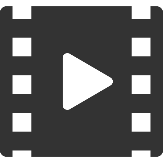 Very expressive baby!
5
Η εγγενής βάση της έκφρασης των βασικών συναισθημάτων (1 από 4)
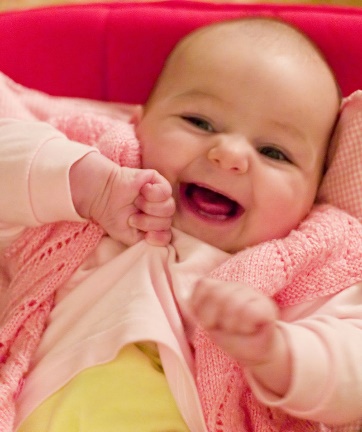 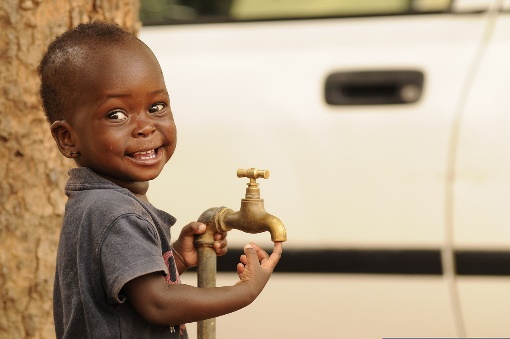 “happy  baby  beauty”,  από
Nishith Sarkar διαθέσιμο με άδεια CC BY-SA 2.5 IN
“A child waits outside a medical clinic as part of Western Accord 2012 in Thies, Senegal, June 10, 2012 120610-Z-KE462-197”,  από
Fæ διαθέσιμο ως κοινό κτήμα
“Happy baby”,  από
Electron διαθέσιμο με άδεια CC BY 2.0
Ινδία
Ν. Γουινέα
ΗΠΑ
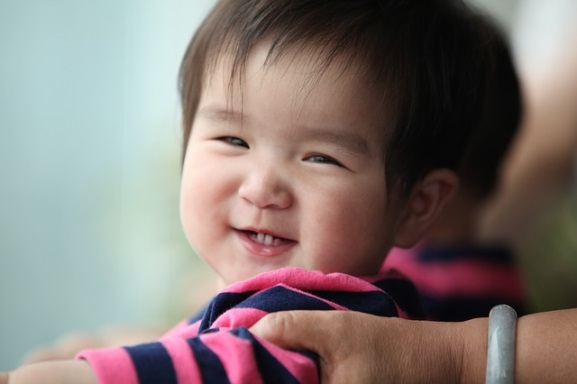 Κίνα
“chinese baby”,  από
wawawoo διαθέσιμο ως κοινό κτήμα
6
Η εγγενής βάση της έκφρασης των βασικών συναισθημάτων (2 από 4)
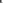 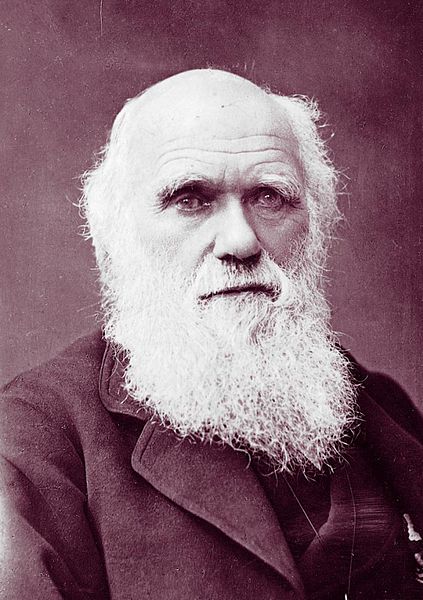 Charles Darwin
(1872)


Η ΕΚΦΡΑΣΗ ΤΩΝ ΣΥΑΝΑΙΣΘΗΜΑΤΩΝ ΣΤΟΝ ΑΝΘΡΩΠΟ ΚΑΙ ΣΤΑ ΖΩΑ
Ο άνθρωπος και τα πρωτεύοντα θηλαστικά έχουν ένα εγγενές, καθολικό σύνολο εκφράσεων του συναισθήματος.
“Charles Darwin photograph by Herbert Rose Barraud, 1881 2”,  από
Ragesoss διαθέσιμο ως κοινό κτήμα
To βρέφος είναι ικανό να χρησιμοποιεί μια μεγάλη ποικιλία συναισθηματικών εκφράσεων.
7
Η εγγενής βάση της έκφρασης των βασικών συναισθημάτων (3 από 4)
Αν και τα βρέφη παρουσιάζουν παρόμοια είδη συναισθημάτων, ο βαθμός της συναισθηματικής τους εκφραστικότητας ποικίλλει. Τα παιδιά από διαφορετικούς πολιτισμούς εμφανίζουν σημαντικές διαφορές.
Για παράδειγμα, σε ηλικία 11 μηνών, τα βρέφη από την Κίνα είναι σε γενικές γραμμές λιγότερο εκφραστικά σε σύγκριση με βρέφη από την Ευρώπη και τις ΗΠΑ.
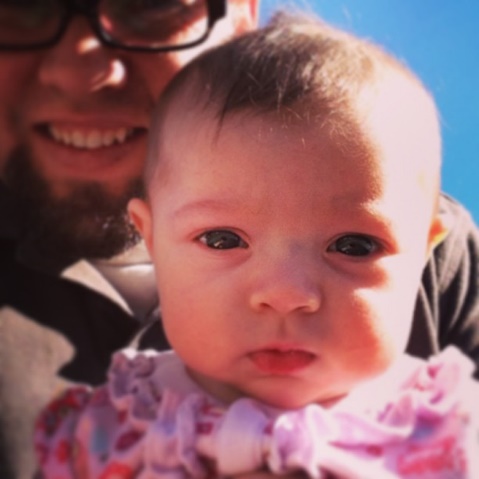 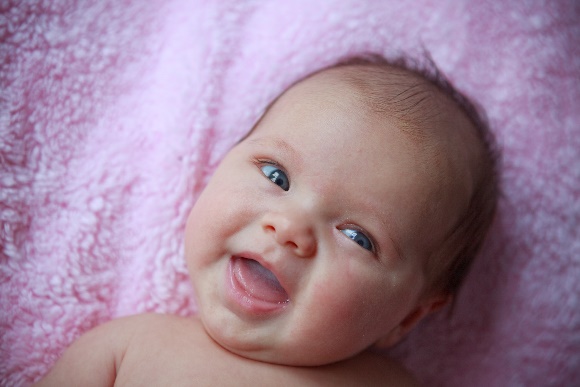 “A smiling baby”,  από
File Upload Bot (Magnus Manske) διαθέσιμο με άδεια CC BY 2.0
“Serious baby.”,  από
koka_sexton  διαθέσιμο με άδεια CC BY 2.0
8
Η εγγενής βάση της έκφρασης των βασικών συναισθημάτων (4 από 4)
Ορισμένοι ερευνητές πιστεύουν ότι αν η έκφραση των βασικών συναισθημάτων είναι εγγενής, τότε οι εκφράσεις προσώπου των βρεφών είναι απλώς αντανακλαστικές αντιδράσεις, χωρίς την αντίστοιχη συναισθηματική εμπειρία.
Αντίλογος
Αναπτυξιακοί ψυχολόγοι
Οι περισσότεροι αναπτυξιακοί ψυχολόγοι όμως διαφωνούν, υποστηρίζοντας ότι οι εκφράσεις αυτές αντιπροσωπεύουν πραγματική συναισθηματική εμπειρία.
9
Ποικιλία συναισθηματικών εκφράσεων
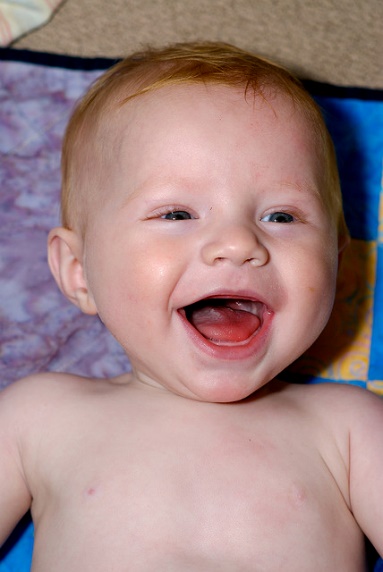 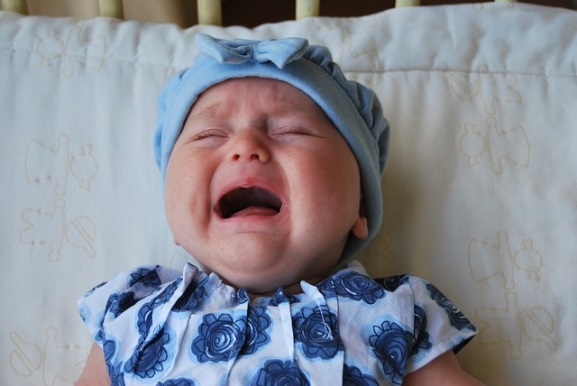 “Celeste Yawning”,  από
Daniel James  διαθέσιμο με άδεια CC BY-NC-SA 2.0
“baby crying”,  από  Ben_Kerckx  διαθέσιμο ως κοινό κτήμα
“the laughing baby”,  από  Ben McLeod
  διαθέσιμο με άδεια CC BY-NC-SA 2.0
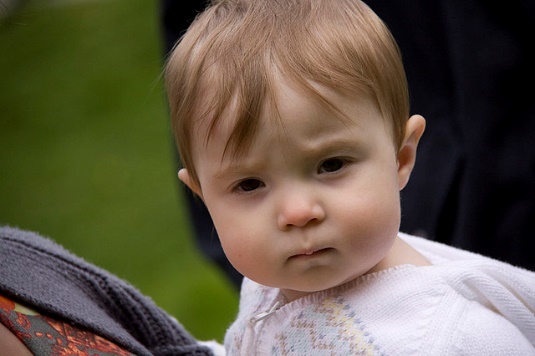 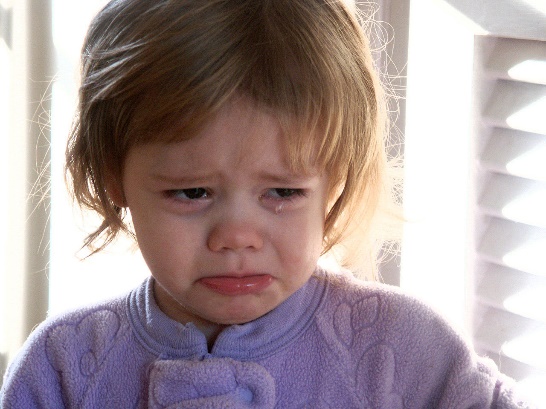 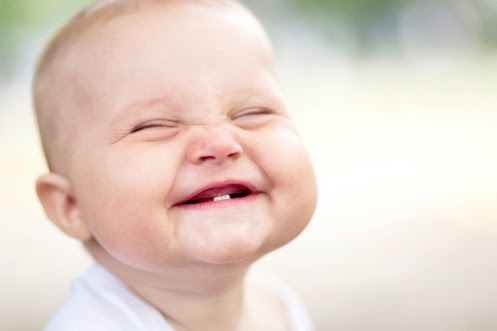 “Serious baby is serious”,  από  Jenny Lee Silver  διαθέσιμο με άδεια CC BY-NC 2.0
“FB PHOTO BABY SMILING”,  από  Mariano Cuajao   διαθέσιμο με άδεια CC BY-NC-ND 2.0
“Crying-girl”,  από  Evan-Amos
  διαθέσιμο με άδεια CC BY-SA 2.0
10
Η αναπτυξιακή θεωρία για τη συναισθηματική ανάπτυξη
Η Τα βρέφη γεννιούνται με ένα περιορισμένο ρεπερτόριο συναισθημάτων, καθώς βιώνουν συνήθως γενικευμένα συναισθήματα δυσαρέσκειας ή ευχαρίστησης.
Στα νεογνά, η δυσαρέσκεια προκαλείται συνήθως από την πείνα, τον πόνο και την υπερδιέγερση.
Κατά τη διάρκεια της ανάπτυξης, τα βρέφη διευρύνουν και τροποποιούν τα πρωτογενή συναισθήματά τους, τα οποία γίνονται πιο πολύπλοκα, και αποκτούν καλύτερο έλεγχο των συναισθημάτων τους.
11
Διαφορές φύλου
Οι διαφορές που παρατηρούνται στην έκφραση των συναισθημάτων στα δύο φύλα, σχετίζονται με διαφορές που εντοπίζονται στα εξής:
Ιδιοσυγκρασία,
Κοινωνικοποίηση,
Ενδοατομικά χαρακτηριστικά,
Πολιτισμικές αξίες.
2.00
Girls
1.50
1.00
Positive emotional behaviours
Boys
.50
7
9
11
12
Ηλικία εμφάνισης των βασικών συναισθημάτων
Τόσο η ανάπτυξη όσο και η ρύθμιση των συναισθημάτων διαφοροποιούνται ανάλογα με την ηλικιακή περίοδο στην οποία βρίσκεται το άτομο.
13
Το συναίσθημα της χαράς
Φωτεινά μάτια, ανασηκωμένα μάγουλα, χείλη που σχηματίζουν χαμόγελο.
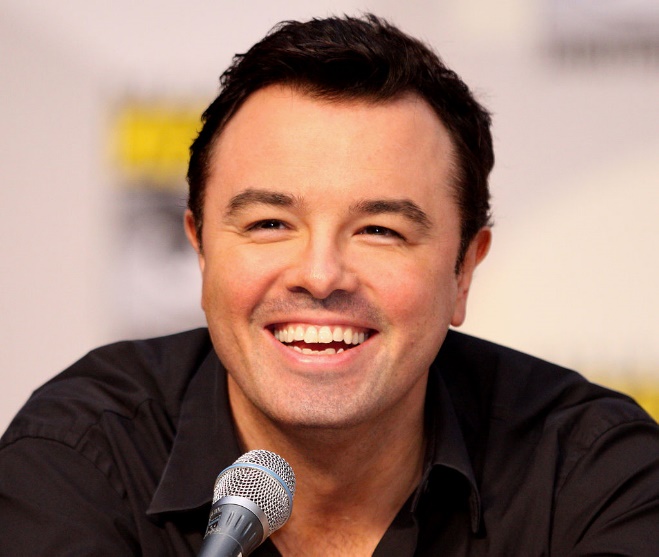 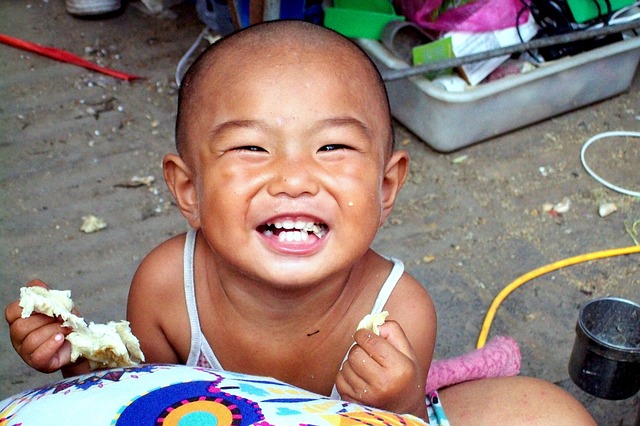 “Seth MacFarlane by Gage Skidmore 5 alternate crop”,  από  Gage  διαθέσιμο με άδεια CC BY-SA 3.0
“asian smile”,  από  PublicDomainPictures
  διαθέσιμο ως κοινό κτήμα
14
Ερεθίσματα που προκαλούν το συναίσθημα της χαράς (1 από 2)
Η κοινωνική αλληλεπίδραση
Δραστήρια ερεθίσματα και εκπλήξεις
Γεμάτο στομάχι, λίκνισμα, μασάζ
Γέννηση
2 μηνών
3-4 μηνών
18 μηνών
24 μηνών
Ενδιαφέροντα αντικείμενα ή γεγονότα, το χαμόγελο των άλλων
Η παρουσία οικείων ατόμων
15
Ερεθίσματα που προκαλούν το συναίσθημα της χαράς (2 από 2)
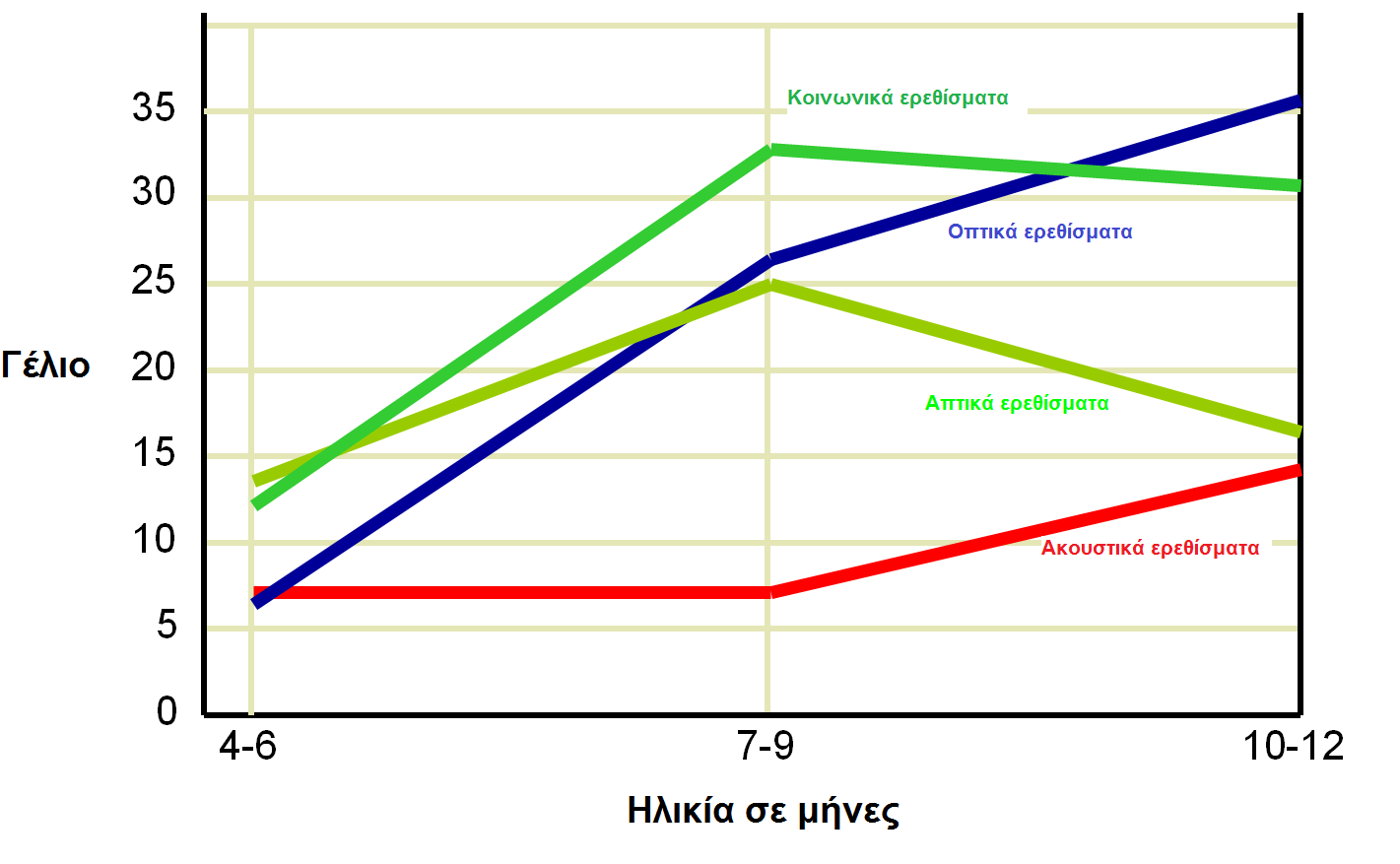 16
Το συναίσθημα του φόβου (1 από 2)
Τραβηγμένο στόμα, φρύδια τραβηγμένα πάνω και προς τα μέσα, βλέφαρα ανασηκωμένα.
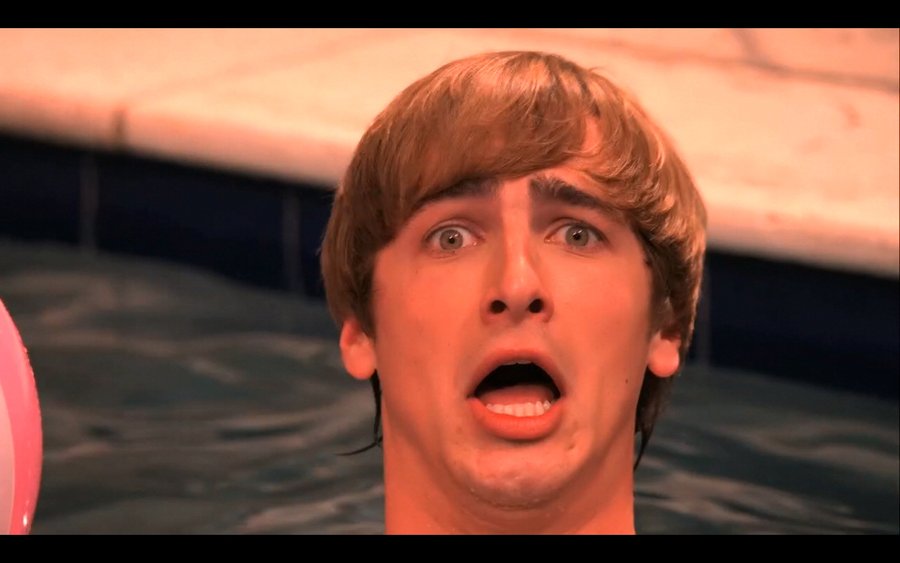 “Kendall - Scared”,  από   DarkElements10  διαθέσιμο με άδεια CC BY-NC-ND 3.0
“Little scared here folks...”,  από  Kris Gabbard   διαθέσιμο με άδεια CC BY 2.0
17
Το συναίσθημα του φόβου (2 από 2)
Η βελτίωση της μνήμης οδηγεί στη διάκριση «οικείου» και «αγνώστου», που πυροδοτεί το φόβο.
Εκδηλώνεται μεταξύ 6 και 12 μηνών.
Τα βρέφη φοβούνται επίσης τους δυνατούς θορύβους.
1
2
3
4
5
Παραδείγματα εκδηλώσεων φόβου είναι «ο φόβος του ξένου» και η αντίδραση απέναντι στον κίνδυνο του «οπτικού γκρεμού».
Ο φόβος περιορίζει τη διάθεση της εξερεύνησης.
18
18
Το συναίσθημα του θυμού (1 από 2)
Οι γωνίες του στόματος τετραγωνίζουν, τα φρύδια σμίγουν και δείχνουν προς τα κάτω, τα μάτια καρφώνονται μπροστά.
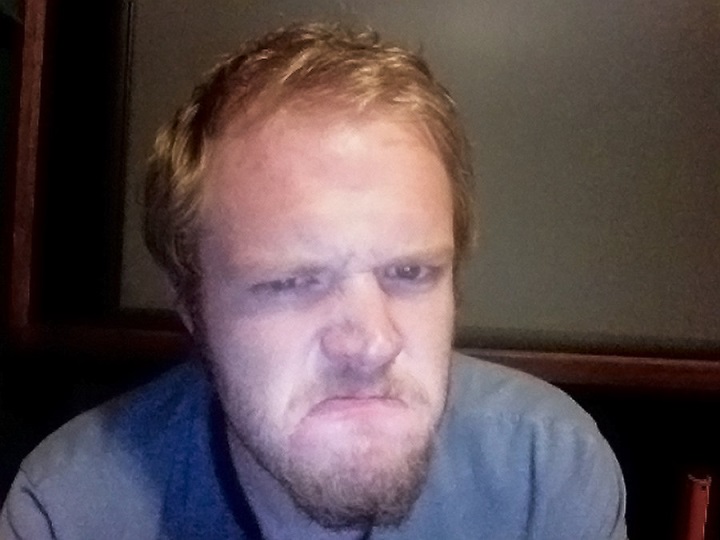 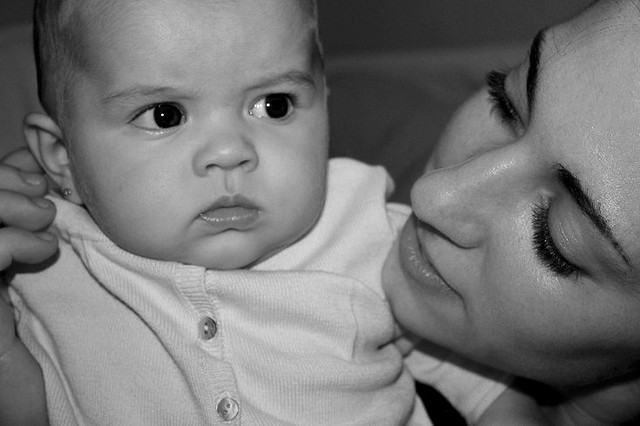 “Man Angry Face Reference ”,  από  ahtibat-stock διαθέσιμο με άδεια Stock Photography Rules
“angry baby face”,  από   Patricil Complex   διαθέσιμο με άδεια CC BY-NC-SA 2.0
19
Το συναίσθημα του θυμού (2 από 2)
Ο θυμός κινητοποιεί το παιδί να υπερνικήσει εμπόδια και να υπερασπιστεί τον εαυτό του.
Εκδηλώνεται μεταξύ 6 και 12 μηνών.
1
2
3
4
Η αύξηση της σκόπιμης συμπεριφοράς στους 12 μήνες, δίνει κατεύθυνση στο θυμό.
Ο θυμός μπορεί να εκδηλωθεί κατά την απομάκρυνση ενός παιχνιδιού, κατά τη διάρκεια σφιχτής αγκαλιάς και σε πλήθος άλλων περιπτώσεων.
20
Το συναίσθημα της έκπληξης
Ανασηκωμένα φρύδια, στρογγυλεμένο στόμα.
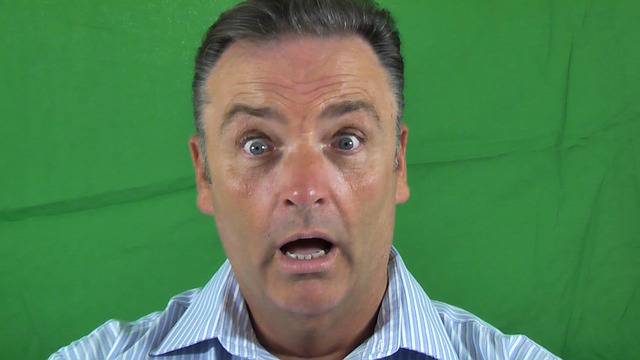 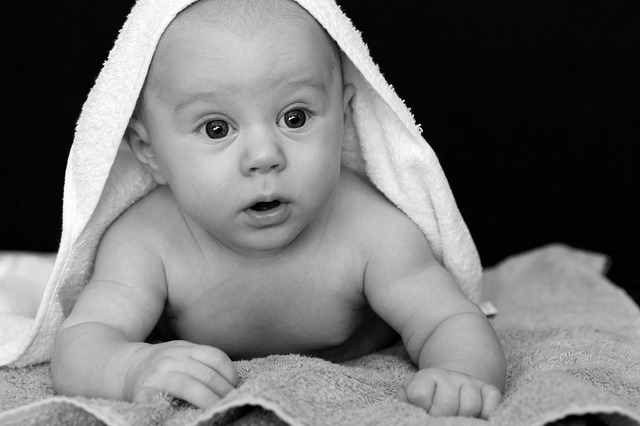 “surprise shock”, από damk  διαθέσιμο ως κοινό κτήμα
“adorable baby”,  από   PublicDomainPictures   διαθέσιμο ως κοινό κτήμα
21
Το συναίσθημα της λύπης
Οι γωνίες του στόματος γέρνουν προς τα κάτω, ανασηκώνεται το εσωτερικό μέρος των φρυδιών.
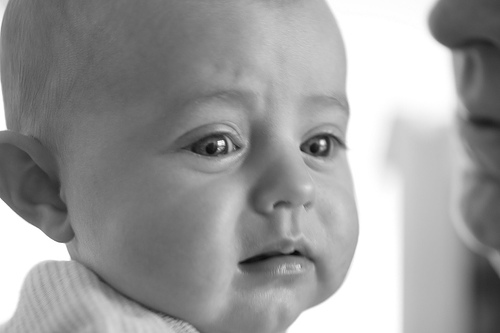 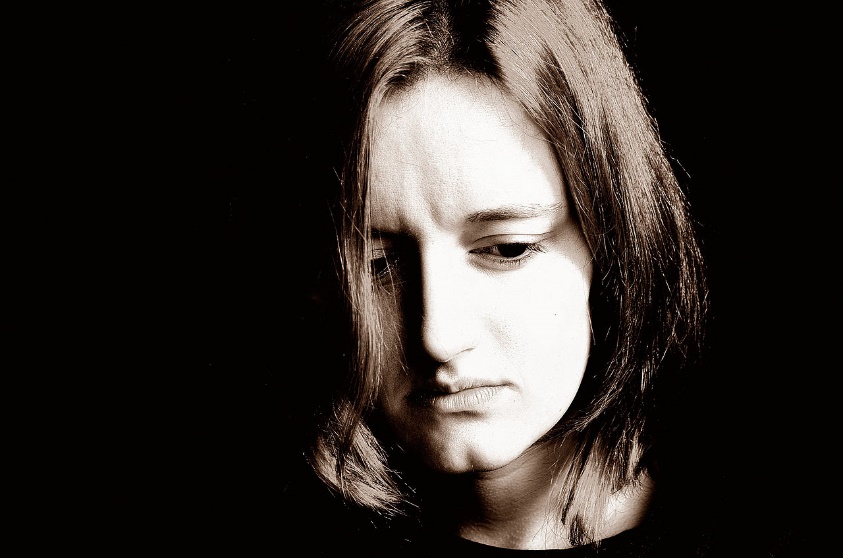 “Sad Woman”,  από Innotata
   διαθέσιμο ως κοινό κτήμα
“Sad Baby”,  από Generation X-Ray
   διαθέσιμο με άδεια CC BY-NC-SA 2.0
22
Το συναίσθημα της αηδίας
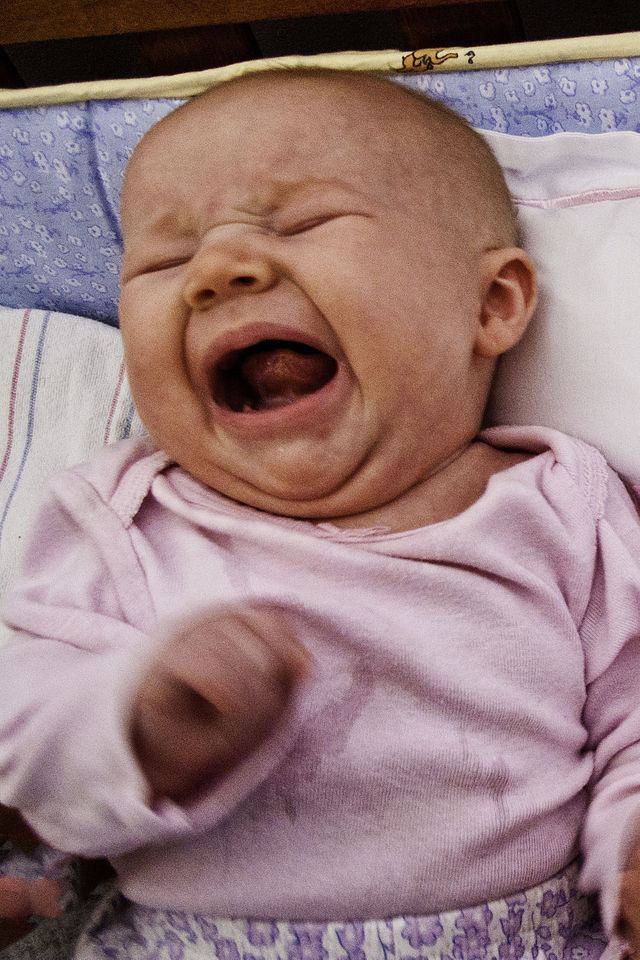 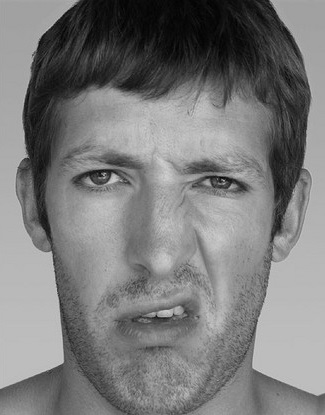 “Baby yelling”,  από   Thermal Soldier   διαθέσιμο με άδεια CC BY-SA 3.0
“Disgust & Contempt”,  από   Stuart Hamilton    διαθέσιμο με άδεια CC BY-NC-SA 2.0
23
Τα δευτερογενή συναισθήματα
Μεταξύ 18 και 24 μηνών, εμφανίζονται κοινωνικά προσανατολισμένα συναισθήματα, όπως η υπερηφάνεια, η ντροπή, η αμηχανία και η ενσυναίσθηση, καθώς το νήπιο κατανοεί περισσότερο τον εαυτό του και τους άλλους.
Η ενοχή και οι τύψεις εμφανίζονται περίπου στην ηλικία των 36 μηνών.
Τα συναισθήματα αυτά διευκολύνουν την απόκτηση κοινωνικών δεξιοτήτων και την κοινωνική αλληλεπίδραση.
24
Παράγοντες που επηρεάζουν την ανάπτυξη των δευτερογενών συναισθημάτων
Τα συναισθήματα αυτά προϋποθέτουν ανεπτυγμένη αίσθηση του εαυτού. Το βρέφος πρέπει να μπορεί να ξεχωρίσει τις έννοιες του «εαυτού» και του «άλλου» και να κατανοεί τι σημαίνει «δικό μου».
Τα συναισθήματα αυτά σχετίζονται επίσης με την εξέλιξη της γνωστικής ανάπτυξης, καθώς εμπεριέχουν διαδικασία αξιολόγησης.
Το βρέφος βιώνει δευτερογενή συναισθήματα όταν γνωρίζει τους κοινωνικούς κανόνες και είναι σε θέση να αξιολογήσει κατά πόσον η συμπεριφορά του είναι σε συμφωνία ή σε αντίθεση με αυτούς.
Η ανάπτυξη των δευτερογενών συναισθημάτων προκύπτει μέσα από τη διαδικασία της κοινωνικοποίησης.
25
Τα δευτερογενή συναισθήματα κατά την προσχολική ηλικία
Κατά την προσχολική ηλικία, τα νήπια εξακολουθούν να βιώνουν πρωτογενή και δευτερογενή συναισθήματα, συχνά όμως διαφοροποιούνται τα ερεθίσματα που τα προκαλούν.
Επίσης είναι σε θέση να εκφράζουν αυτά τα συναισθήματα με πιο κοινωνικά αποδεκτούς τρόπους.
26
Τέλος Ενότητας
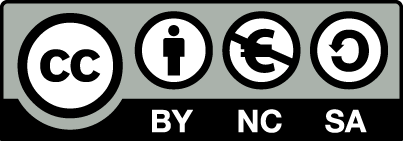 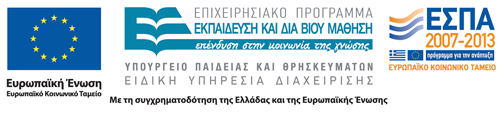 Σημειώματα
Σημείωμα Αναφοράς
Copyright Τεχνολογικό Εκπαιδευτικό Ίδρυμα Αθήνας, Κατερίνα Μανιαδάκη 2014. Κατερίνα Μανιαδάκη. «Αναπτυξιακή Ψυχολογία (Θ). Ενότητα 6: Η πορεία της Συναισθηματικής Ανάπτυξης (Πρώτο Μέρος)». Έκδοση: 1.0. Αθήνα 2014. Διαθέσιμο από τη δικτυακή διεύθυνση: ocp.teiath.gr.
Σημείωμα Αδειοδότησης
Το παρόν υλικό διατίθεται με τους όρους της άδειας χρήσης Creative Commons Αναφορά, Μη Εμπορική Χρήση Παρόμοια Διανομή 4.0 [1] ή μεταγενέστερη, Διεθνής Έκδοση.   Εξαιρούνται τα αυτοτελή έργα τρίτων π.χ. φωτογραφίες, διαγράμματα κ.λ.π., τα οποία εμπεριέχονται σε αυτό. Οι όροι χρήσης των έργων τρίτων επεξηγούνται στη διαφάνεια  «Επεξήγηση όρων χρήσης έργων τρίτων». 
Τα έργα για τα οποία έχει ζητηθεί άδεια  αναφέρονται στο «Σημείωμα  Χρήσης Έργων Τρίτων».
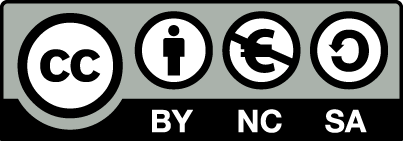 [1] http://creativecommons.org/licenses/by-nc-sa/4.0/ 
Ως Μη Εμπορική ορίζεται η χρήση:
που δεν περιλαμβάνει άμεσο ή έμμεσο οικονομικό όφελος από την χρήση του έργου, για το διανομέα του έργου και αδειοδόχο
που δεν περιλαμβάνει οικονομική συναλλαγή ως προϋπόθεση για τη χρήση ή πρόσβαση στο έργο
που δεν προσπορίζει στο διανομέα του έργου και αδειοδόχο έμμεσο οικονομικό όφελος (π.χ. διαφημίσεις) από την προβολή του έργου σε διαδικτυακό τόπο
Ο δικαιούχος μπορεί να παρέχει στον αδειοδόχο ξεχωριστή άδεια να χρησιμοποιεί το έργο για εμπορική χρήση, εφόσον αυτό του ζητηθεί.
Επεξήγηση όρων χρήσης έργων τρίτων
Δεν επιτρέπεται η επαναχρησιμοποίηση του έργου, παρά μόνο εάν ζητηθεί εκ νέου άδεια από το δημιουργό.
©
διαθέσιμο με άδεια CC-BY
Επιτρέπεται η επαναχρησιμοποίηση του έργου και η δημιουργία παραγώγων αυτού με απλή αναφορά του δημιουργού.
διαθέσιμο με άδεια CC-BY-SA
Επιτρέπεται η επαναχρησιμοποίηση του έργου με αναφορά του δημιουργού, και διάθεση του έργου ή του παράγωγου αυτού με την ίδια άδεια.
διαθέσιμο με άδεια CC-BY-ND
Επιτρέπεται η επαναχρησιμοποίηση του έργου με αναφορά του δημιουργού. 
Δεν επιτρέπεται η δημιουργία παραγώγων του έργου.
διαθέσιμο με άδεια CC-BY-NC
Επιτρέπεται η επαναχρησιμοποίηση του έργου με αναφορά του δημιουργού. 
Δεν επιτρέπεται η εμπορική χρήση του έργου.
Επιτρέπεται η επαναχρησιμοποίηση του έργου με αναφορά του δημιουργού
και διάθεση του έργου ή του παράγωγου αυτού με την ίδια άδεια.
Δεν επιτρέπεται η εμπορική χρήση του έργου.
διαθέσιμο με άδεια CC-BY-NC-SA
διαθέσιμο με άδεια CC-BY-NC-ND
Επιτρέπεται η επαναχρησιμοποίηση του έργου με αναφορά του δημιουργού.
Δεν επιτρέπεται η εμπορική χρήση του έργου και η δημιουργία παραγώγων του.
διαθέσιμο με άδεια 
CC0 Public Domain
Επιτρέπεται η επαναχρησιμοποίηση του έργου, η δημιουργία παραγώγων αυτού και η εμπορική του χρήση, χωρίς αναφορά του δημιουργού.
Επιτρέπεται η επαναχρησιμοποίηση του έργου, η δημιουργία παραγώγων αυτού και η εμπορική του χρήση, χωρίς αναφορά του δημιουργού.
διαθέσιμο ως κοινό κτήμα
χωρίς σήμανση
Συνήθως δεν επιτρέπεται η επαναχρησιμοποίηση του έργου.
31
Διατήρηση Σημειωμάτων
Οποιαδήποτε αναπαραγωγή ή διασκευή του υλικού θα πρέπει να συμπεριλαμβάνει:
το Σημείωμα Αναφοράς
το Σημείωμα Αδειοδότησης
τη δήλωση Διατήρησης Σημειωμάτων
το Σημείωμα Χρήσης Έργων Τρίτων (εφόσον υπάρχει)
μαζί με τους συνοδευόμενους υπερσυνδέσμους.
Χρηματοδότηση
Το παρόν εκπαιδευτικό υλικό έχει αναπτυχθεί στo πλαίσιo του εκπαιδευτικού έργου του διδάσκοντα.
Το έργο «Ανοικτά Ακαδημαϊκά Μαθήματα στο ΤΕΙ Αθήνας» έχει χρηματοδοτήσει μόνο την αναδιαμόρφωση του εκπαιδευτικού υλικού. 
Το έργο υλοποιείται στο πλαίσιο του Επιχειρησιακού Προγράμματος «Εκπαίδευση και Δια Βίου Μάθηση» και συγχρηματοδοτείται από την Ευρωπαϊκή Ένωση (Ευρωπαϊκό Κοινωνικό Ταμείο) και από εθνικούς πόρους.
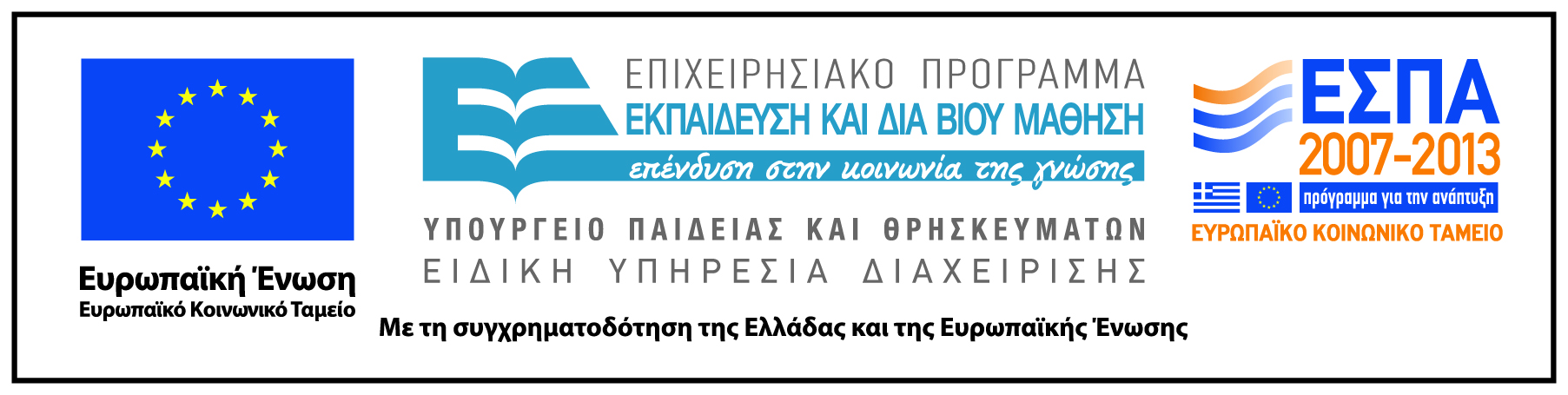